2324 LBS LA3 Onderzoeksresultaten en advies
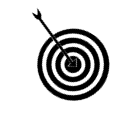 Samenwerken		
Deze opdracht maak je in groepsverband.
Plaats je product in Teams en deel ze met je feedbackfriends 
Deadline = 22-10-2023
Feedbackfriends = 25-10-2023
Leerdoel 
De resultaten van een interview/enquête verwerken in een schema en toelichten in een verslag. 
Je kunt resultaten uit je onderzoek omzetten naar advies. 
Je kunt advies formuleren dat past bij de ambities van de gemeente Tilburg.
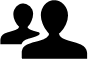 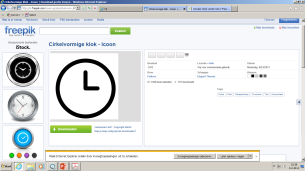 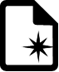 Bijeenkomsten
Bijeenkomsten IBS/ thema ‘onderzoek
Zelfwerkuren
Leerproduct
Een verslag met daarin:
Het uitgewerkte analyse-schema op basis van jullie uitgevoerde  kwalitatieve en/ of kwantitatieve onderzoek
Een advies op basis van:
een onderbouwing m.b.v. je theoretisch kader
Jullie advies bevat innovatieve en/of duurzame elementen 
Jullie advies bevat trends en ontwikkelingen vanuit je specialisatie
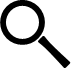 Bronnen
Nederhoed, P (2007); Helder rapporteren; Bohn Stafleu van Loghum
Leerpad                                                                                      
Verzamel besproken items, topics en thema’s
Maak een analyse-schema passend bij je onderzoeksmethoden; kwalitatief en/ of kwantitatief 
Beschrijf in verhaalvorm de uitkomsten van het interview/ enquête
Leg verbanden tussen de verschillende uitkomsten
Formuleer op basis van conclusies een aantal adviezen. 
Beschrijf wat het beoogde effect is.
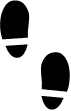 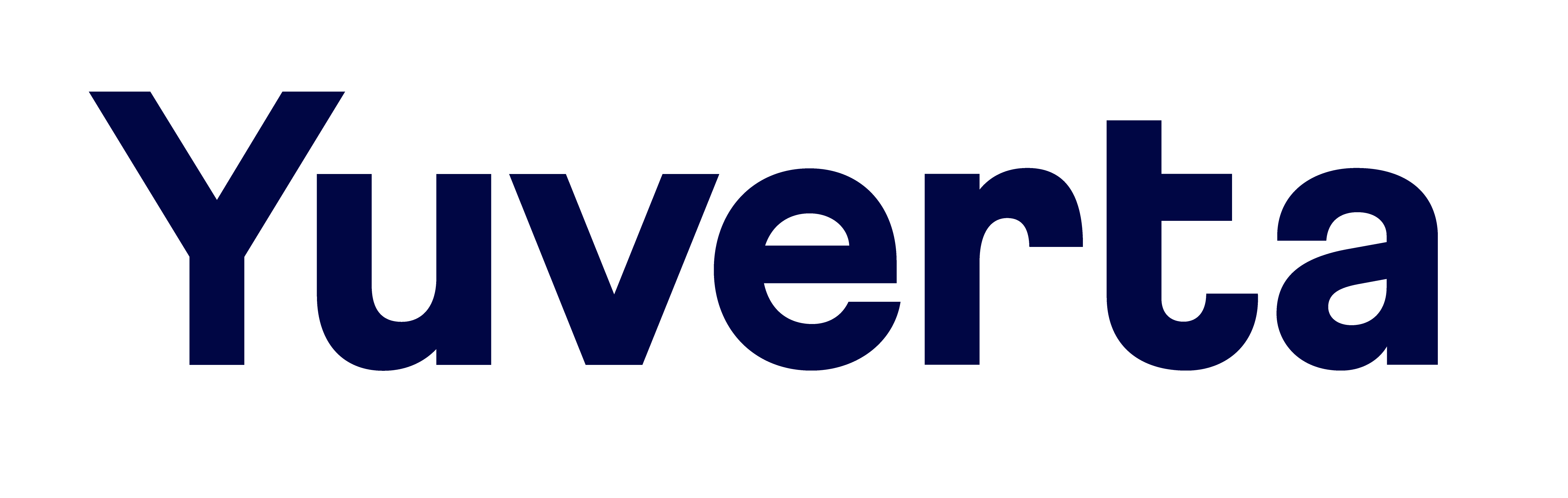